1
Statistics Refresher
CS771: Introduction to Machine Learning
Purushottam Kar
Expectation of a Random Variable
2
Rules of Expectation: Sum Rule
3
Rules of Expectation: Scaling Rule
4
Rules of Expectation
5
Rules of Expectation: Product Rule
6
Sample Mean
7
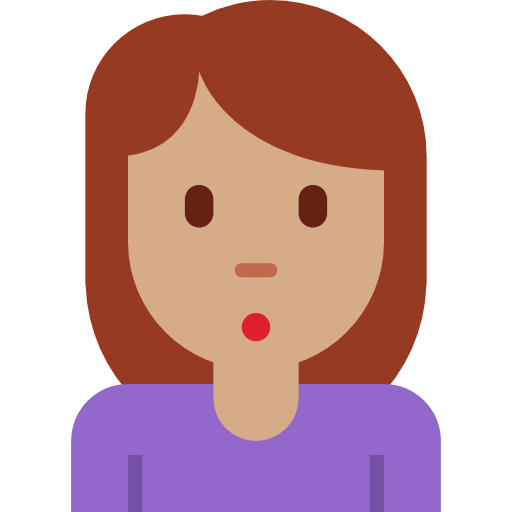 Indeed! If we ask 1000 random Indians, how many children they have, the sample mean might come out to be 2.35. However, no Indian can have 2.35 children since number of children has to be an integer!
Yes, that is why we warned not to take expectation/sample mean literally. All that your experiment tells you is that most Indians have around 2.35 children. Some may have much more (e.g. 7) or much less (e.g. 0) but they are usually rarer
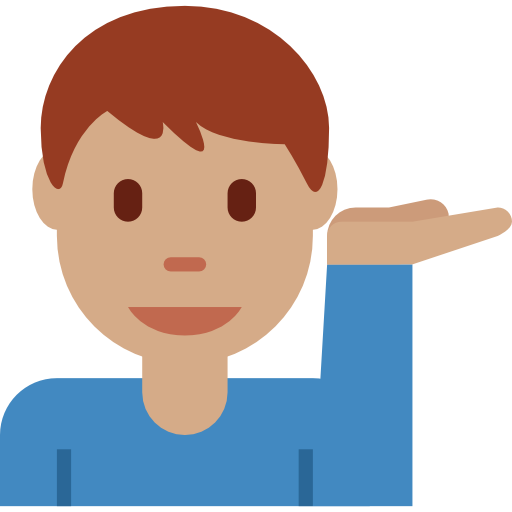 Mode of a Random Variable
8
Median of a Random Variable
9
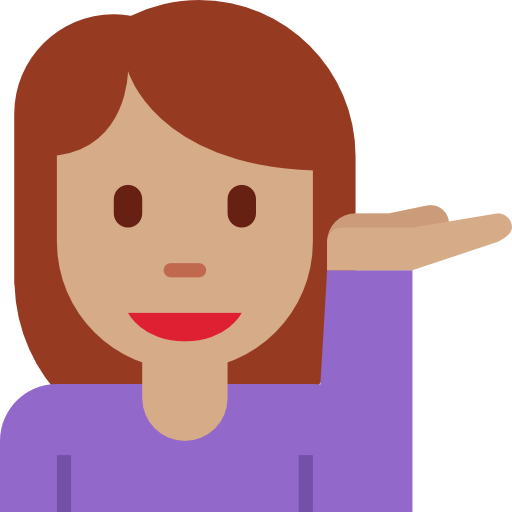 Variance
10
Example
11
0    0.1    0.2    0.3    0.4
0    0.1    0.2    0.3    0.4
0        1         2         3         4         5        6
0        1         2         3         4         5        6
This distribution has the same mean and median as the first one but is more “spread out” hence larger variance
Sample Variance
12
Covariance
13
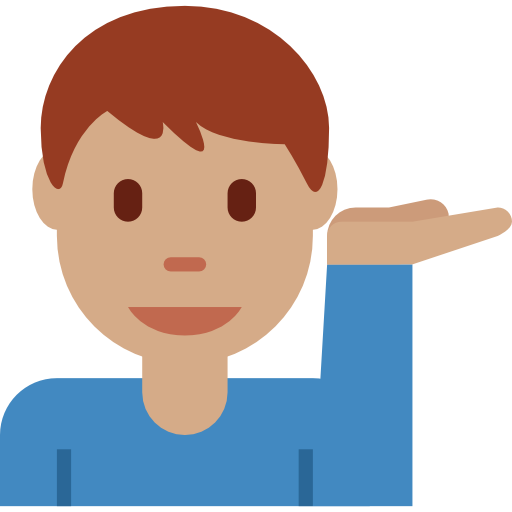 Rules of Variance
14
Often used to deal with catastrophic cancellation by shifting the data to make it smaller in magnitude but leaving variance unchanged
Rules of Covariance
15
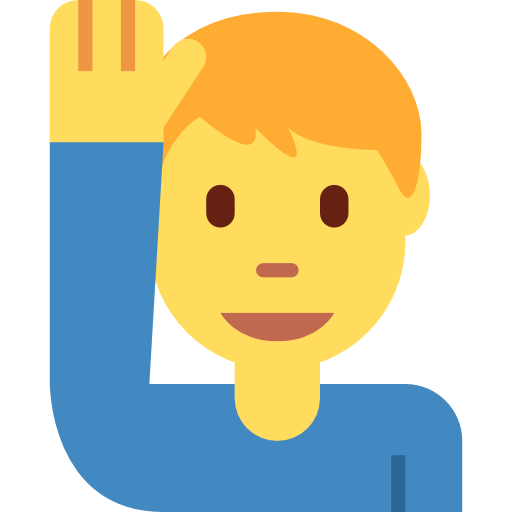 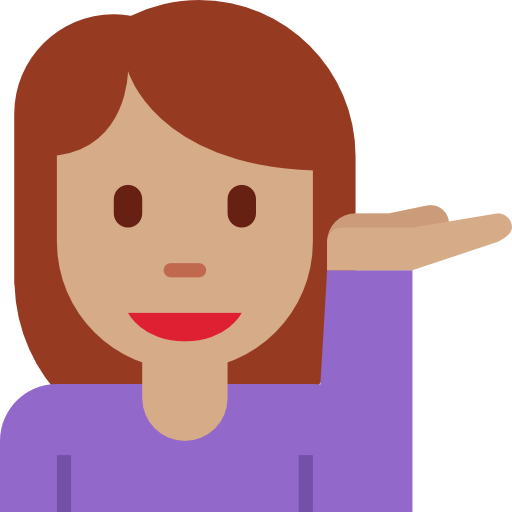 Conditional Statistics
16
Conditional Statistics
17
Conditional Statistics
18
Statistics of Random Vectors
19
Statistics of Random Vectors
20
Statistics of Random Vectors
21
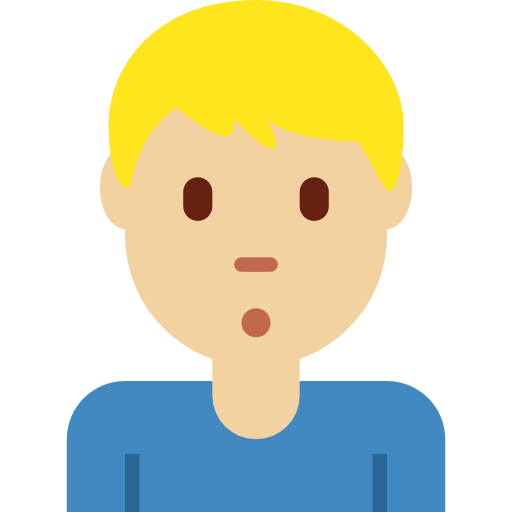 Just as a random vector is a collection of random variables arranged as a 1D array, a random matrix is a collection of r.v.s arranged as a 2D array!
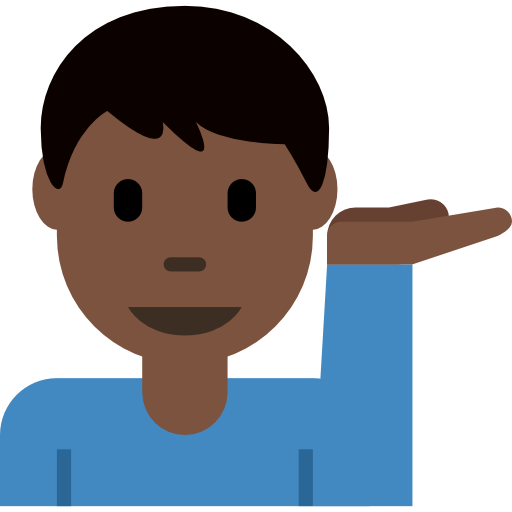 Useful Operations on Vector R.V.
22
Can you prove that the covariance matrix of any random vector is always a PSD matrix?
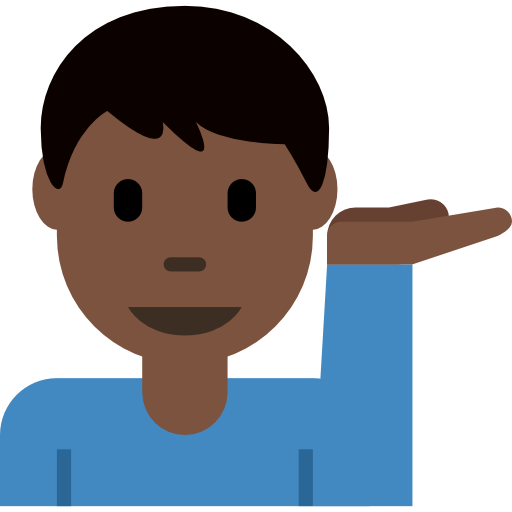 Continuous Random Variables
23
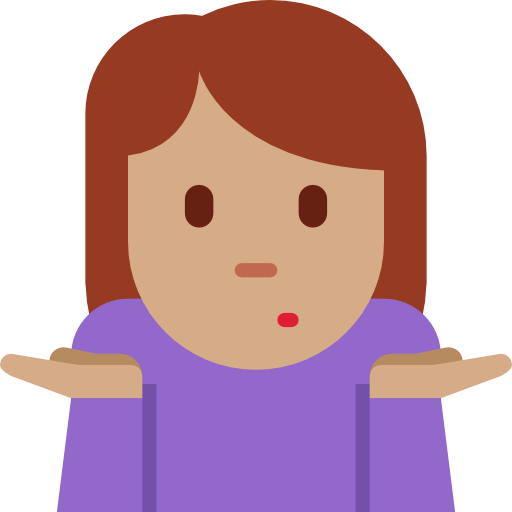 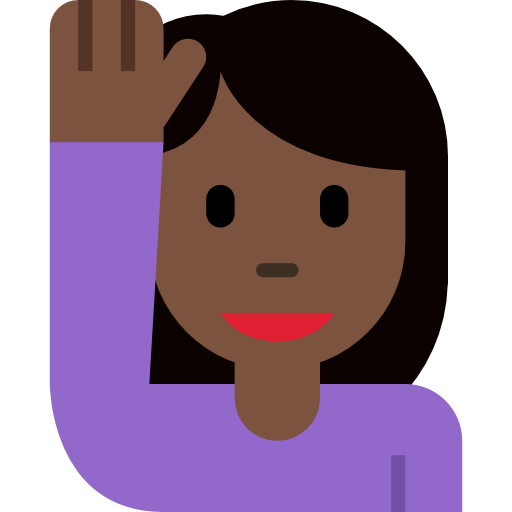 Continuous R.V.s– the Rules Revisited
24
Continuous R.V.s– the Rules Revisited
25
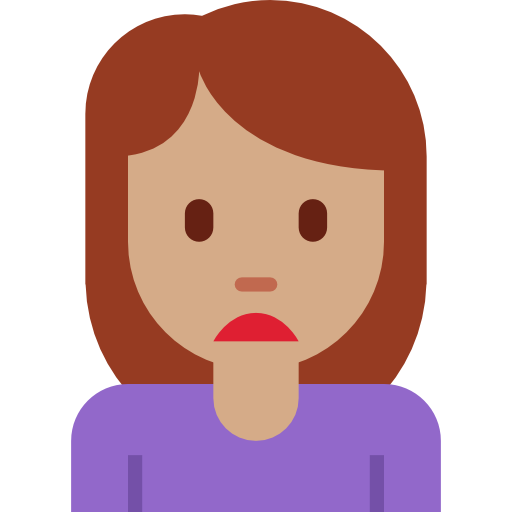 Continuous R.V.s– the Rules Revisited
26
27
Probability Distributions
Some distributions popularly used in ML
Discrete distributions: Bernoulli, Rademacher
Continuous distributions: Uniform, Gaussian, Laplacian
Some of their properties such as mean, median etc
Notion of a parametric distribution
Bernoulli Distributions
28
Rademacher Distributions
29
Uniform Distribution
30
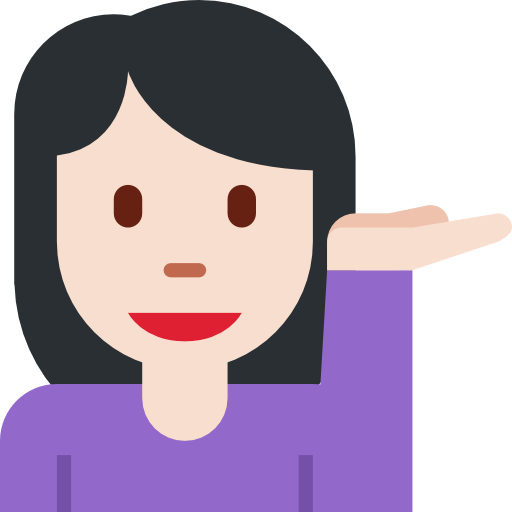 Gaussian (aka Normal) Distributions
31
Arguably one of the most popular of all probability distributions
Models our intuitive assumption that in real life, data often takes values around its mean value and it gets unlikely to witness extreme values
A fundamental result in probability theory – the law of large numbers –shows that some form of this is indeed true
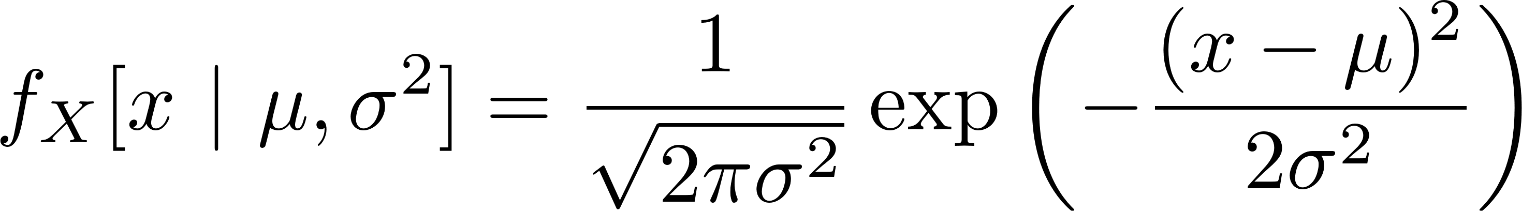 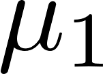 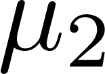 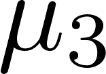 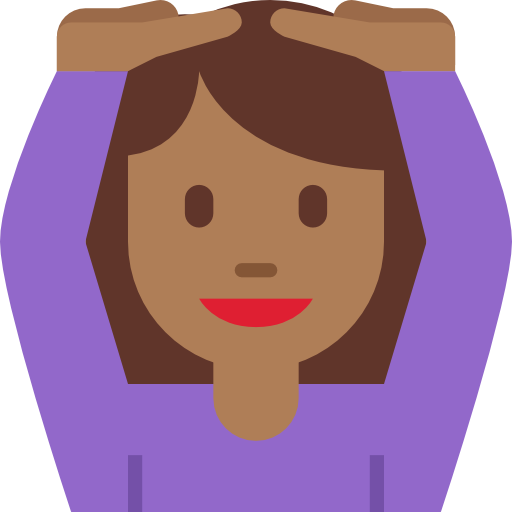 Gaussian Distributions
32
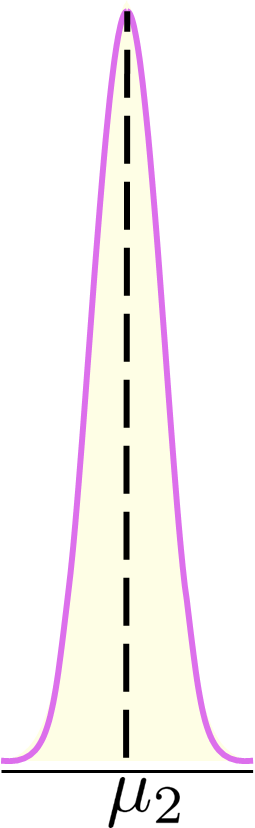 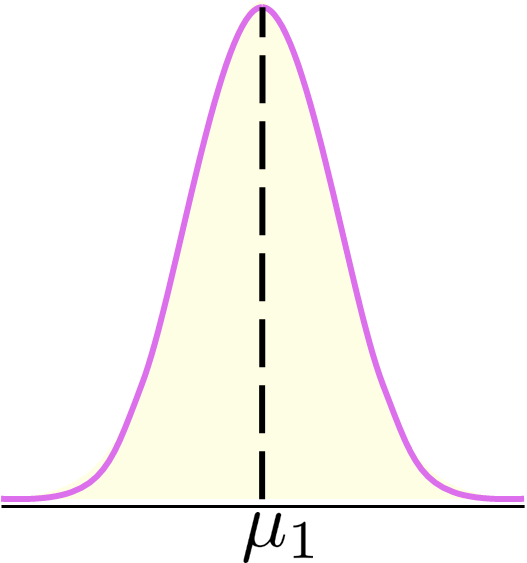 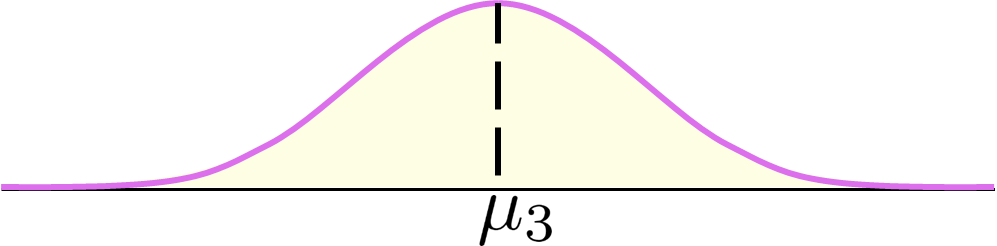 Operations with Gaussians
33
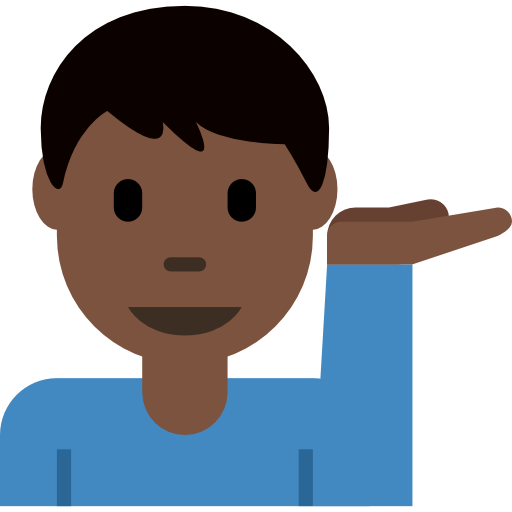 Be careful that this rule apples only to the Gaussian distribution. A random variable sampled from some other distribution may very well violate this rule. People often cite the 68-95-99.7 rule to make real-life predictions. This is merely an approximation (possibly a good one, possibly a bad one) based on an assumption that the real life distribution is approximately Gaussian
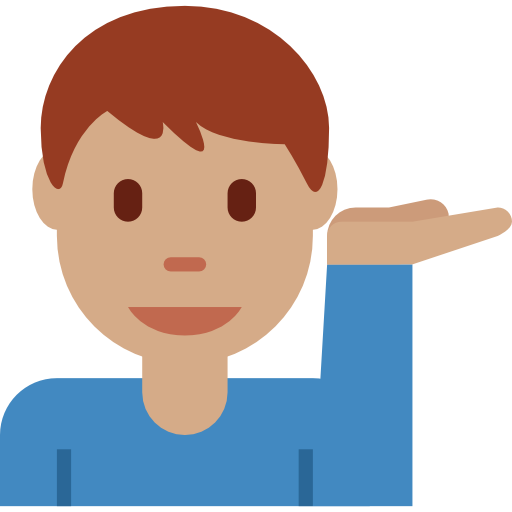 Gaussian Random Vector
34
Gaussian Random Vector
35
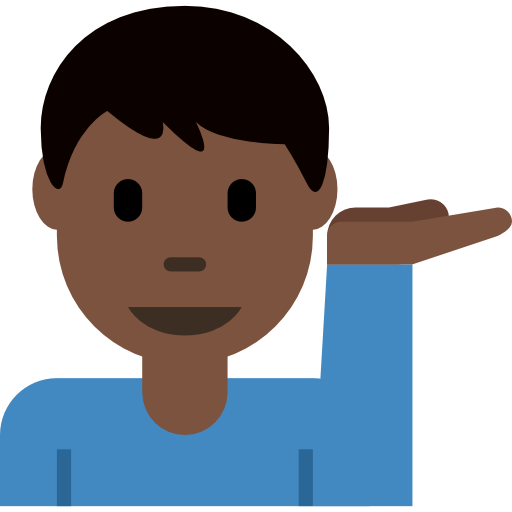 Laplacian Distribution
36
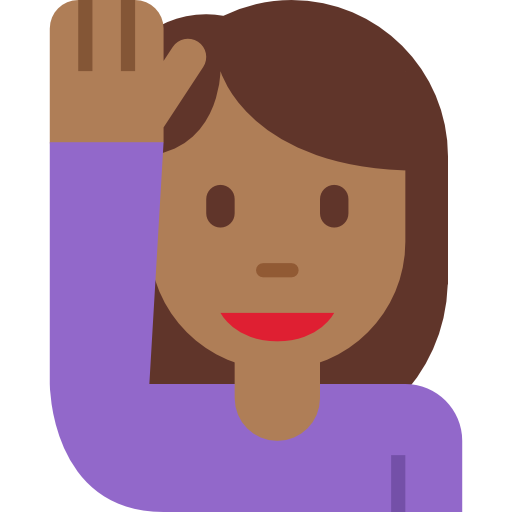 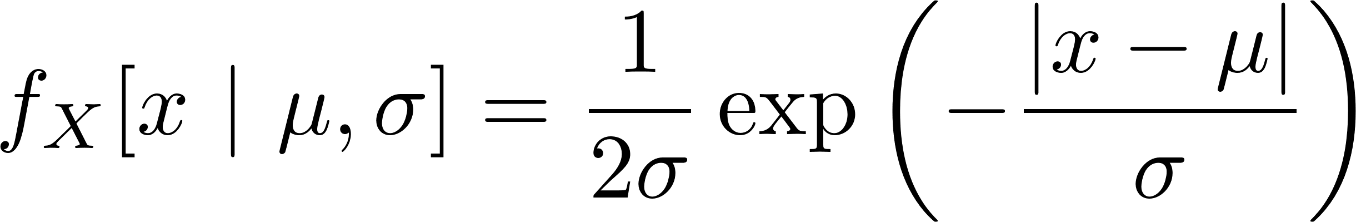 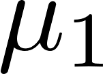 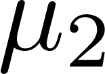 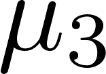 Parametric Distributions
37
Parametric distributions are extremely important for ML. We will next learn about algorithms that try to make realistic predictions by first learning a parametric distribution that mimics reality. This is done by learning the parameters of the distribution using data